Properties of Matter
Warm up (10-8-15)
If almost everything in the world is made of matter, how do you think people are able to identify the different types?

What makes one type of matter different or unique compared to another?
Outline
Objectives
Ch. 2 Intro
How can a substance be changed demo
Introduce probe response time lab
Read 2.1
Objectives
To introduce the properties of matter and how to identify those properties
Students will:
Describe physical and chemical properties
Give examples of physical changes
Explain that chemical changes form new substances
Observe signs of chemical change in an experiment
How can a substance be changed?
Procedure:

Observe the clay. Note its physical characteristics, such as color, shape, texture and size
Change the shape of the clay. Note which characteristics changed and which ones stayed the same.

What do you think?

How did reshaping the clay change its physical characteristics?
How were the mass and the volume of the clay affected?
Investigate Chemical changes-What are some signs of chemical changes?
Procedure
Measure 80 mL of water and pour it into one of the cups
Add 3 full droppers of iodine solution. Record your observations
Add 1 spoonful of cornstarch to the iodine solution and stir. Record your observations
Measure 50 mL of water and pour it into the second cup
Using a clean eyedropper, add 4 full droppers of the iodine/cornstarch solution to the second cup
Drop a vitamin C tablet into the second cup and stir the liquid with a clean spoon until the tablet is dissolved. Record your observations
Investigate Chemical changes-What are some signs of chemical changes?
What do you think?
What changes did you observe in the first cup? In the second cup?
Do you think that chemical changes occurred? Why or why not?
What are some characteristics of chemical changes?
Challenge:
Describe some chemical changes that you have seen take place in your home or school
If you were gone…
You will need to make sure you come and talk to me so I can explain what happened during these simulations and show you the demonstrations that you missed.
Warm up (10-9-15)
Let’s pretend that I put a thermometer in the fridge and I pulled out the thermometer to get the temperature of the room. What would happen if you looked at the thermometer right away? The temperature on the thermometer would be the temperature of what?
Do you think it takes some time for the reading to become the actual temperature of the room?
Outline
Objectives
Probe Response Time
Objectives
To demonstrate how there is a delay in the response time of the temperature probes of the LabQuest materials.
Students will:
Describe physical and chemical properties
Give examples of physical changes
Explain that chemical changes form new substances
Observe signs of chemical change in an experiment
Matter Has Observable Properties
Demo 1



Demo 2



Demo 3
http://www.youtube.com/watch?v=ODf_sPexS2Q
Warm up (10-12-15)
What did you learn about response time from on Friday? 

Do you think response time can apply to more sensors or areas of science than just temperature? Give an example.
Outline
Objectives
Probe Response Time
Boiling Temperature of Water
Objectives
To demonstrate how there is a delay in the response time of the temperature probes of the LabQuest materials.
To determine the boiling temperature of water and to determine how altitude and pressure differences affect that boiling point.
Students will:
Describe physical and chemical properties
Give examples of physical changes
Explain that chemical changes form new substances
Observe signs of chemical change in an experiment
How can properties help you identify a substance?
Procedure
Place some of substance A into one cup and some of substance B into the other cup. Label the cups
Carefully add some water to each cup. Observe and record what happens
What do you think?
Which result was a physical change? A chemical change? Explain and use evidence to support your answer
The substances are baking soda and baking powder. Baking powder and water produce carbon dioxide gas. Which substance is baking powder?
Warm up (10-13-15)
What is the difference between a chemical change and a physical change when referring to matter.
Outline
Objectives
Properties of matter
Objectives
Students will:
Describe physical and chemical properties
Give examples of physical changes
Explain that chemical changes form new substances
Observe signs of chemical change in an experiment
Physical Properties
Is the substance still the same substance?
Does measuring properties change the identity of a substance?
Mass and Volume
You can change shape and volume but is the substance that you are observing still the same?
Physical Properties
Mass
Volume
Density
How do you solve for density?
What is a Physical Change?
A change in any physical property of a substance, not in the substance itself

Remember to ask yourself what has changed about the substance?
Think Like a Scientist…
Describe the changes that happen to wool that is going to be a sweater…

Be specific
Dyeing Fabrics
Does this cause a physical or chemical change?
[Speaker Notes: Color change produced by covering a material with a pigment is considered physical. Many dyes and paints attach them to the surface of a material by chemical bonds, but these bonds do not change the nature of the original substance. The bonds cause the pigment to adhere to the material.
Dye colors wool without changing the wool’s identity by coating the fibers.]
Chemical Properties
Describe how substances form new substances
Combustibility
Rust

Are there any other examples that you can think of that are chemical changes?
Think of statues, buildings, or other things you may have seen.
Chemical Change
Help identify chemical properties
Change of one substance into another substance
Affects the substances involved in the change
Combinations of atoms in the original substances are rearranged to make new substances
Only true indication of chemical change is that a new substance has formed.
Chemical Changes
Burning
Rusting
Tarnishing
Cooking
Raw egg gets changed into new substances as energy is added
Digestion
Signs of a Chemical Change
Production of an Odor
Change in Temperature
Change in Color
Formation of Bubbles
Formation of a Solid
Warm up (10-14-15)
What are the changes in state of matter? For example… from solid to liquid is called??
Outline
Objectives
Properties of matter
Objectives
Students will:
Describe physical and chemical properties
Give examples of physical changes
Explain that chemical changes form new substances
Observe signs of chemical change in an experiment
Warm up (10-15-15)
How can knowing the properties of a substance help you identify what might occur during a chemical reaction involving that substance?
Outline
Objectives
Properties of matter
Objectives
Students will:
Describe physical and chemical properties
Give examples of physical changes
Explain that chemical changes form new substances
Observe signs of chemical change in an experiment
Boiling Temperature of Water
Changes in State
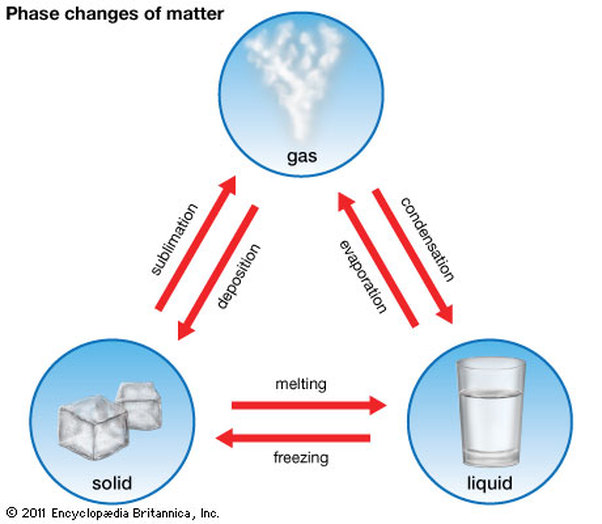 Physical changes
Warm up (10-19-15)
The temperature at which water boils is 100*C. Try to come up with some reasons why we were seeing the temperature at which water was boiling at about 95*C.
Outline
Objectives
Boiling point of water
Boiling point of water with salt
Analysis questions
Objectives
To determine the boiling point of water and to determine what the affect of altitude on boiling point is.
Identifying Unknown Substances
Density
Heating Properties
How quickly does the substance warm up?
Solubility
How much of a substance dissolves in a given volume of a liquid
Electric Properties
Can it conduct electricity? Can an electric charge move easily through it?
Magnetic Properties
Is it attracted to magnets?
Mixtures can be separated by using the properties of the substances in them…
How do you think we could separate mixtures?
Let’s say that we have both solids and liquids?
How would you do it then?
Warm up (10-20-15)
What influence does altitude have on boiling point?
What do you think would happen to the boiling point at lower altitudes?
Why do you think altitude has this affect?
Outline
Objectives
Boiling point of water
Boiling point of water with salt
Analysis questions
Objectives
To determine the boiling point of water and to determine what the affect of altitude on boiling point is.
Warm up (10-21-15)
What did you notice about the boiling point of the water when the salt was added when compared to the boiling point of water when there was no salt added?
Outline
Objectives
Boiling point of water
Boiling point of water with salt
Analysis questions
Objectives
To determine the boiling point of water and to determine what the affect of altitude on boiling point is.
Colligative Properties
Matter’s behavior is changed by the presence of other substances
What happened to the boiling point when you added salt?
Boiling point can be elevated, or freezing point can be depressed
Boiling Point Elevation
Occurs when the boiling point of a solution becomes higher than the boiling point of a pure solvent
Temperature that the solvent boils at is increased by adding any non-volatile solute
Adding salt to water
Colligative property: depends on the number of particles present in a solution, but not the type of particles or their mass
Freezing Point Depression
Occurs when the freezing point of a liquid is lowered by adding another compound to it
Solution has a lower freezing point than that of the pure substance
Colligative property
Warm up (10-22-15)
If boiling point is the temperature at which water starts to boil, then what is melting point?

Since altitude affects boiling point, do you think altitude will affect freezing point?
Outline
Objectives
Freezing and melting of water
Freezing and melting of water analysis
Objectives
To analyze the freezing and melting points of water and determine if altitude affects these conditions like altitude affected boiling point.
Warm up (10-26-15)
What does temperature tell you about the molecules in a given substance?

Explain what a colligative property is and how it applies to temperature of solvents.
Outline
Objectives
Chapter 2 reading / study guide work time
Objectives
To analyze the freezing and melting points of water and determine if altitude affects these conditions like altitude affected boiling point.
Warm up (10-27-15)
In terms of energy, what has to happen to ice in order for it to melt?

Based on what you know about colligative properties, what would happen if I didn’t add salt to ice?
[Speaker Notes: Gains energy in order for it to melt]
Outline
Objectives
Melting and Freezing of water
Ice Cream Activity
Objectives
To determine what occurs to the molecules during phase changes of water
To demonstrate melting and freezing of water
To demonstrate freezing point by making Ice Cream
Temperature and Molecular Motion
Temp is a reflection of atomic/molecular speed
This is kinetic energy – or energy in motion
Potential energy exists also! – energy stored in a system
When a substance undergoes a phase change, the energy involved in that phase change is used to arrange molecules instead of just changing the molecule’s speed
Warm up (10-28-15)
Briefly explain what happened in the freezing lab. Include specific information on the movement of molecules and atoms during this process.
Explain how this relates to ice cream.
Outline
Objectives
Melting and Freezing of water
Ice Cream Activity
Objectives
To determine what occurs to the molecules during phase changes of water
To demonstrate melting and freezing of water
To demonstrate freezing point by making Ice Cream
Ice cream in a bag
Warm up (10-29-15)
Write down one thing about chapter 2 that you are still confused about.

If you aren’t confused about anything, write down 2 things that you found interesting about this chapter.
Outline
Objectives
Review
Study Guide
Objectives
To review Ch. 2 and prepare for the Ch. 2 test
Warm up (10-30-15)
Write down everything you remember about Ch. 2.
Include things like colligative properties, how to solve for density, chemical and physical changes, what temperature tells you about the molecular motion, what happens when energy is involved in phase changes
Outline
Objectives
Last Minute Questions
Ch. 2 test
Objectives
To demonstrate knowledge of the properties of matter in Ch. 2 by taking the Ch. 2 test